নির্দেশনা স্লাইড
এই পাঠটি শ্রেণিকক্ষে উপস্থাপনের সময় প্রয়োজনীয় নির্দেশনা প্রতিটি স্লাইডের নিচে অর্থাৎ Slide note এ সংযোজন করা হয়েছে। আশা করি সম্মানিত শিক্ষকগণ পাঠটি উপস্থাপনের পূর্বে উল্লেখিত Note দেখে নিবেন। এছাড়াও শিক্ষক প্রয়োজনবোধে তার নিজস্ব কৌশল প্রয়োগ করতে পারবেন।
1
Farm Machinery Tools
6 জুন., 21
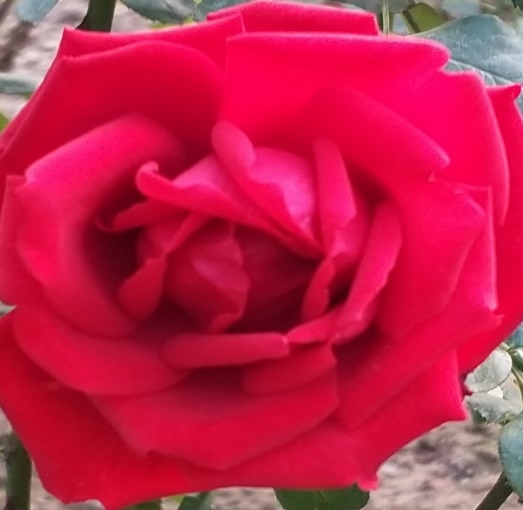 সরকারি টেকনিক্যাল স্কুল ও কলেজ, মেহেরপুর-এ
সকলকে স্বাগত
2
Farm Machinery Tools
6 জুন., 21
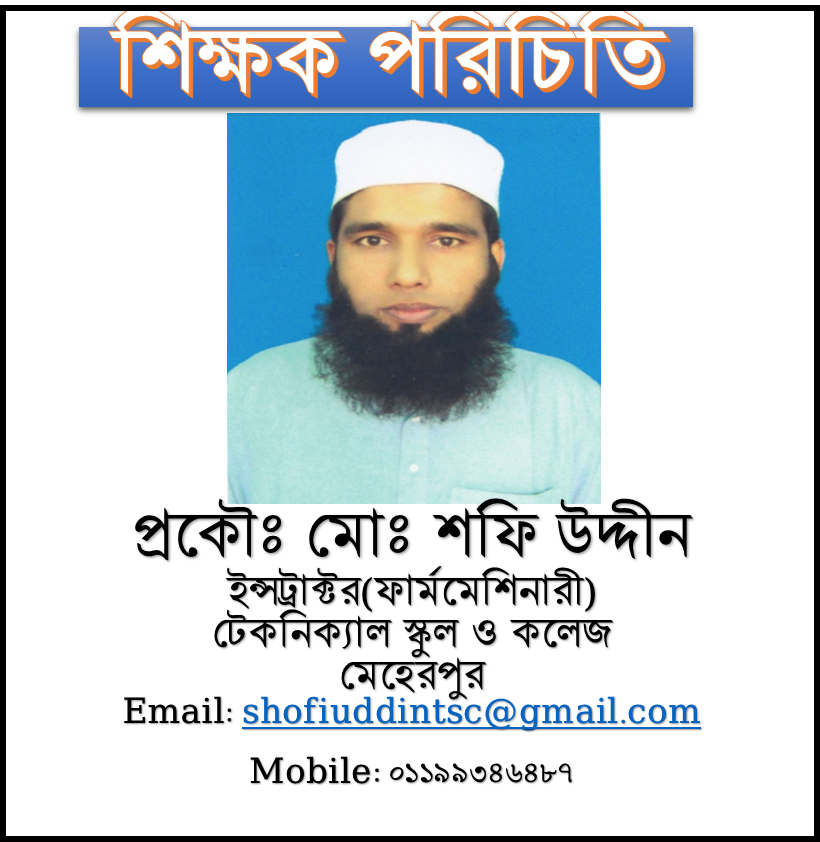 পাঠ পরিচিতি
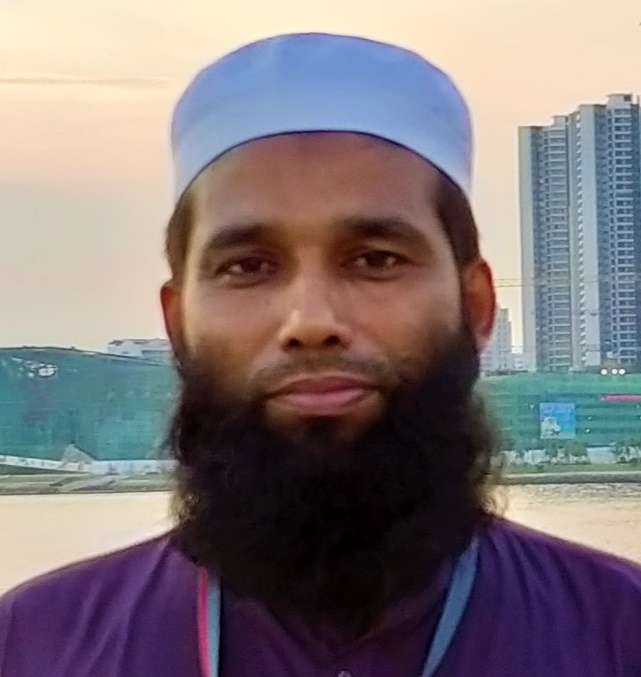 শ্রেণীঃ নবম
বিষয়ঃ ফার্ম মেশিনারি-১
অধ্যায়ঃ ১.3
পাঠের বিষয়বস্তুঃ
MIEB 19010
ফার্ম মেশিনারী টুলস
01730-878558
3
Farm Machinery Tools
6 জুন., 21
কী দেখছো!
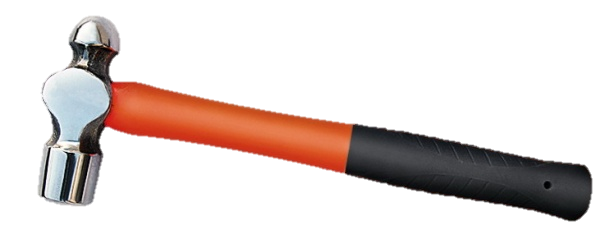 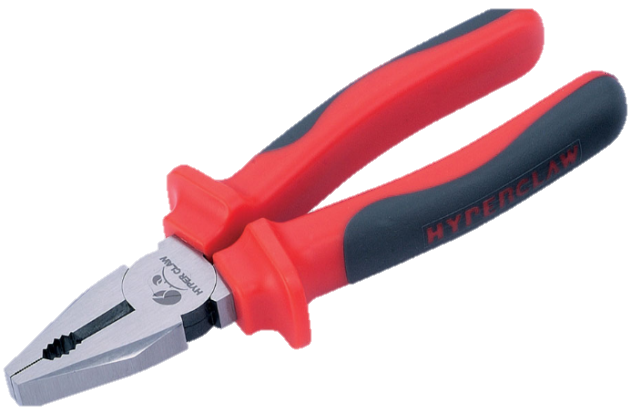 4
Farm Machinery Tools
6 জুন., 21
[Speaker Notes: উপরের ছবিগুলো দেখিয়ে, শিক্ষার্থীদের প্রশ্ন করে পরবর্তী স্লাইডে শিক্ষক পাঠ ঘোষণা করবেন।]
আমাদের আজকের পাঠ
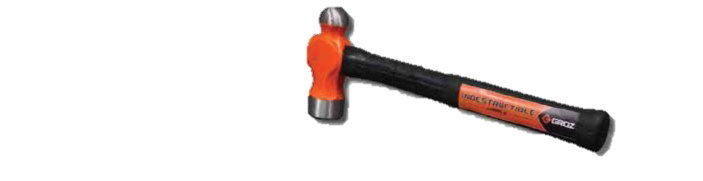 ফার্মমেশিনারি শপে ব্যবহৃত টুলস
5
Farm Machinery Tools
6 জুন., 21
শিখনফল
এ পাঠ শেষে শিক্ষার্থীরা...
ফার্ম শপে ব্যবহৃত টুলস সমুহের শ্রেণী বিন্যাস করতে পারবে।
6
Farm Machinery Tools
6 জুন., 21
বিভিন্ন ধরনের হাতুড়ি(Hammer)
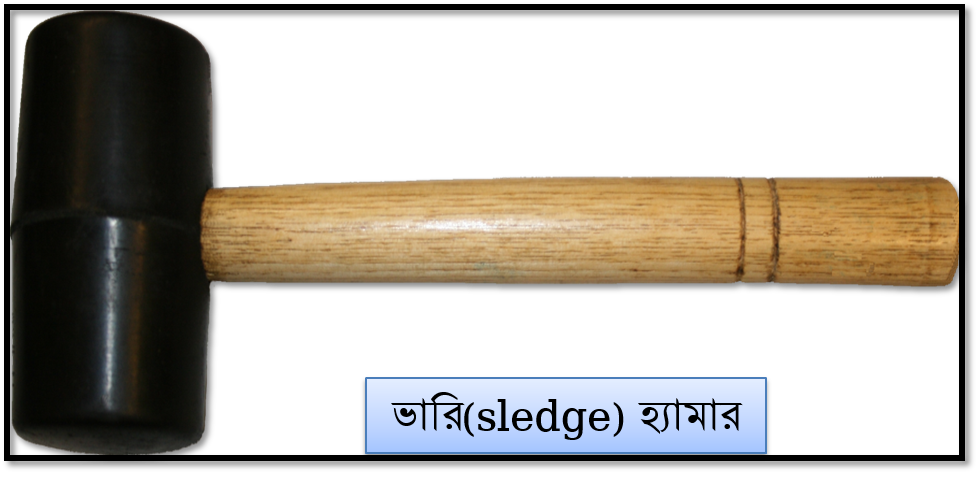 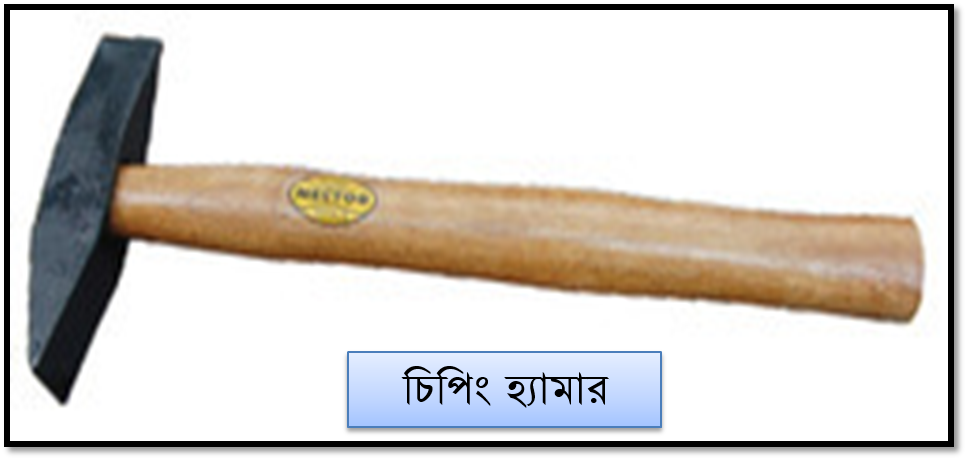 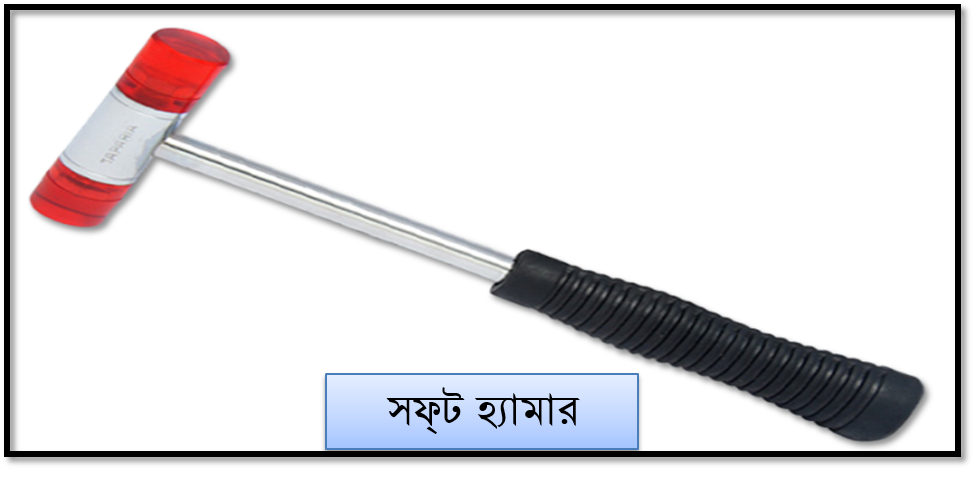 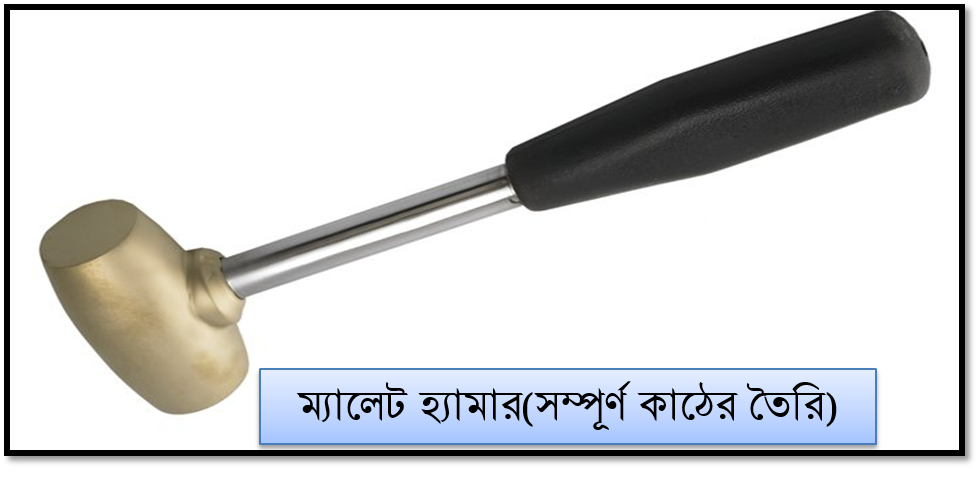 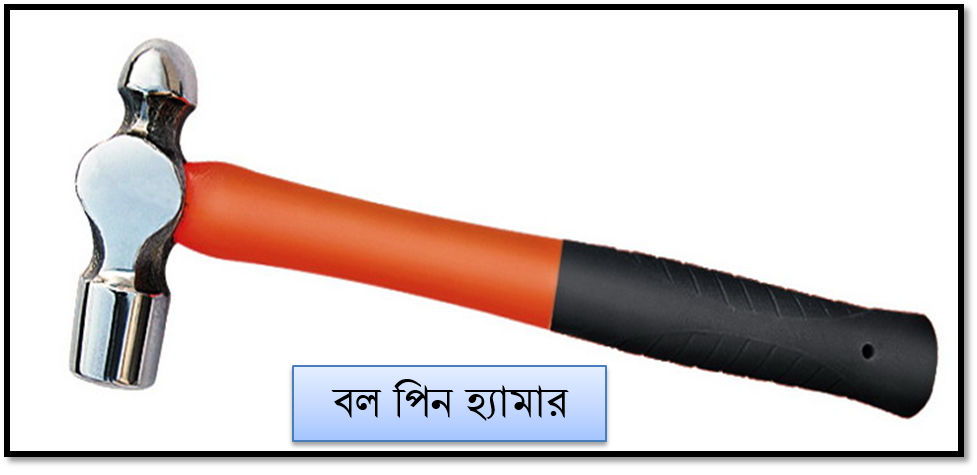 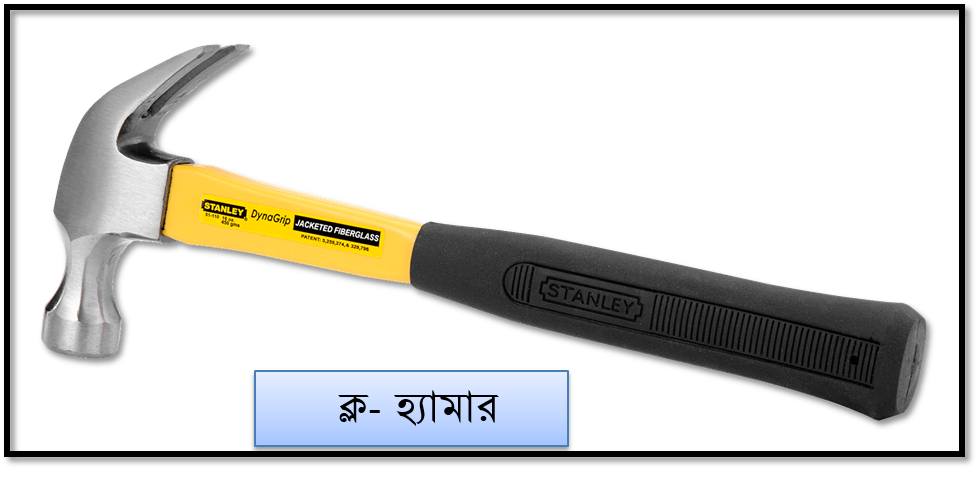 7
Farm Machinery Tools
6 জুন., 21
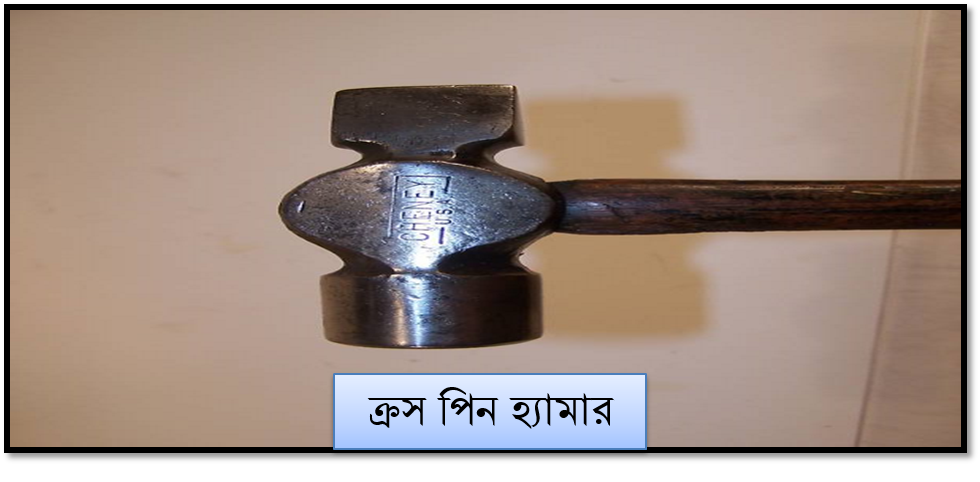 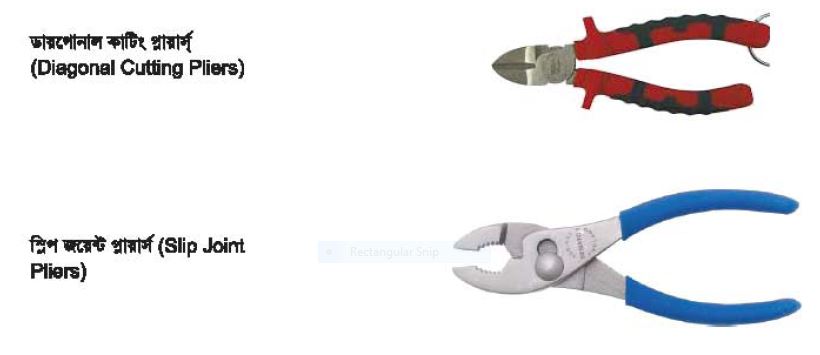 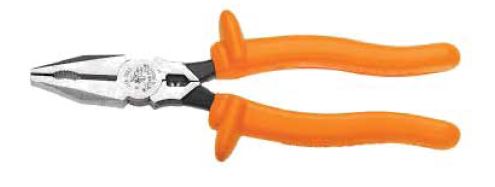 বিভিন্ন ধরনের প্লায়ার্স(pliers)
স্লিপ যয়েন্ট প্লায়ার্স
Slip Joint Pliers
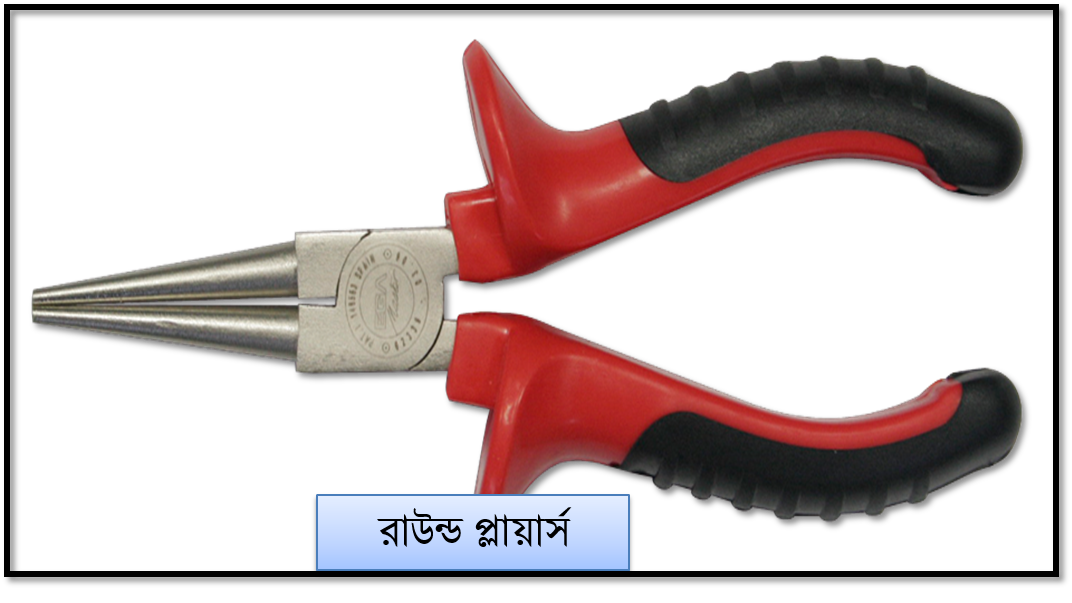 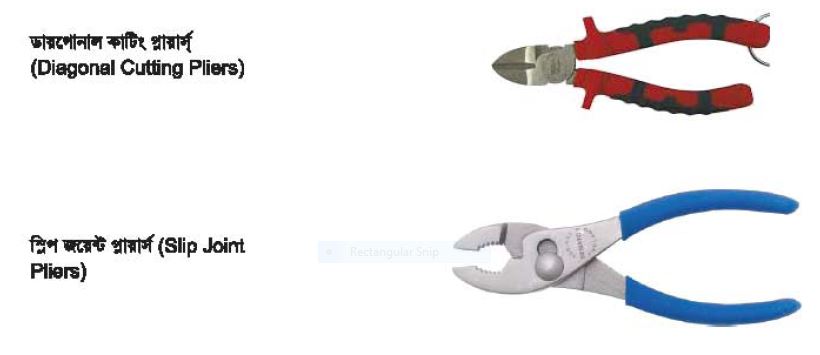 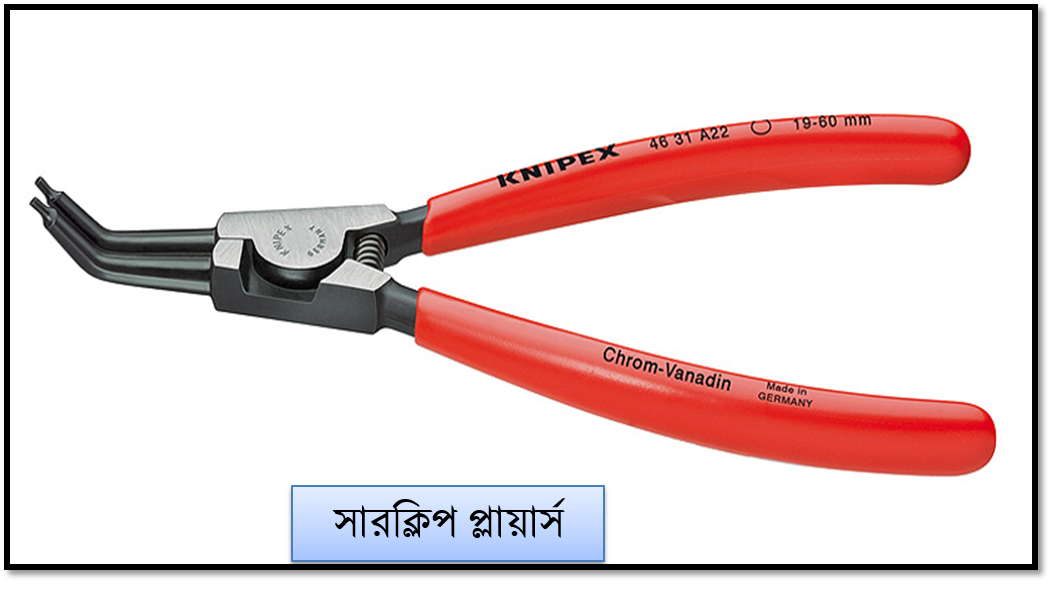 কম্বিনেশন প্লায়ার্স
Combination Pliers
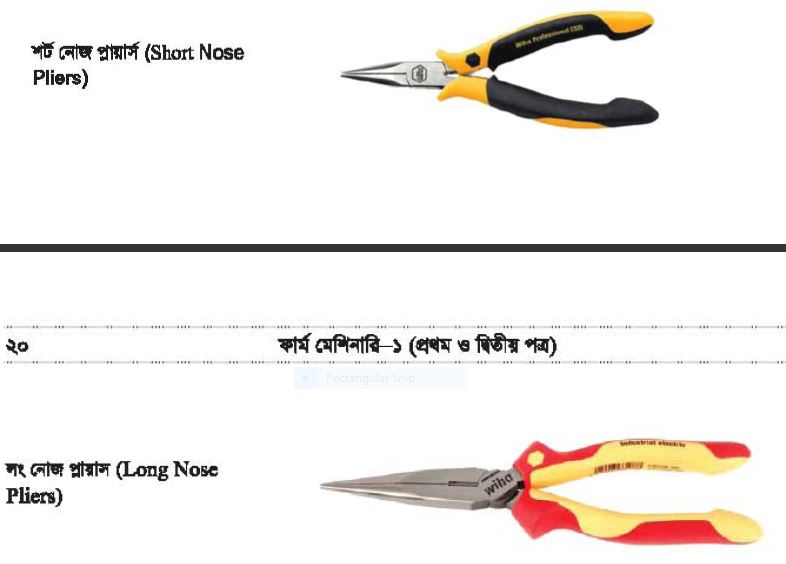 8
6 জুন., 21
ডায়াগোনাল কানিং প্লায়ার্স
Diagonal Cutting Pliers
লং নোজ প্লায়ার্স
Farm Machinery Tools
বিভিন্ন রকমের রেঞ্চ / স্প্যানার
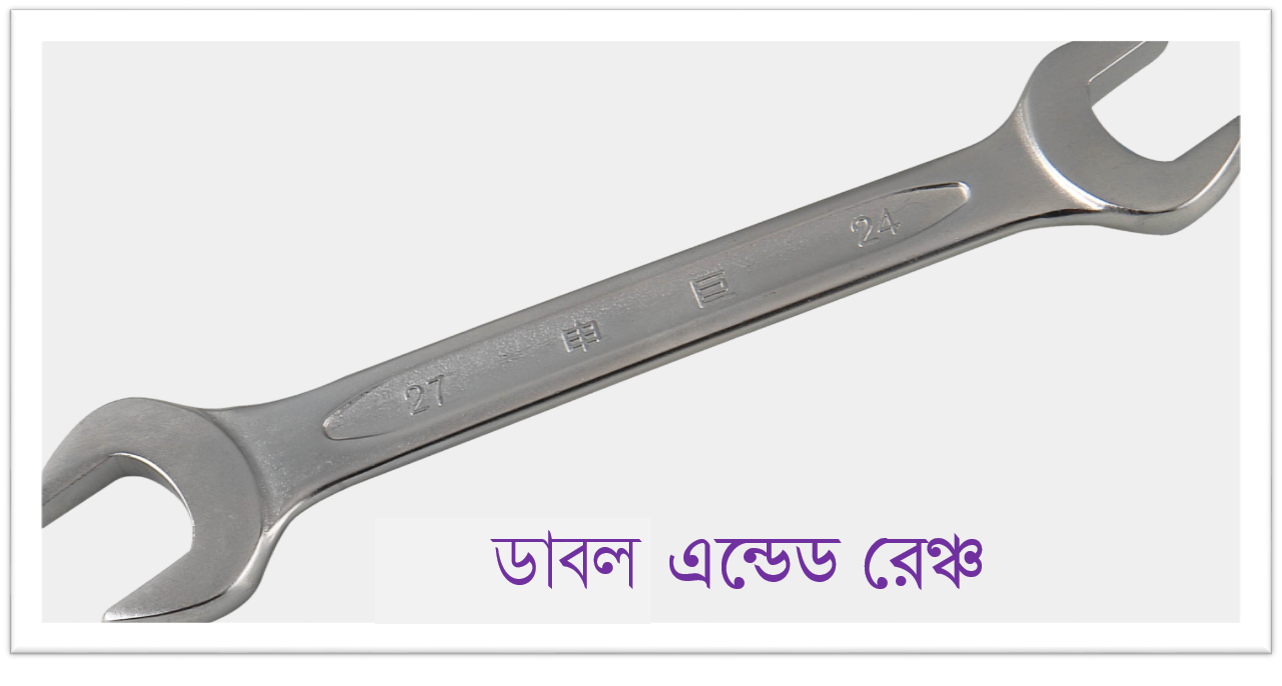 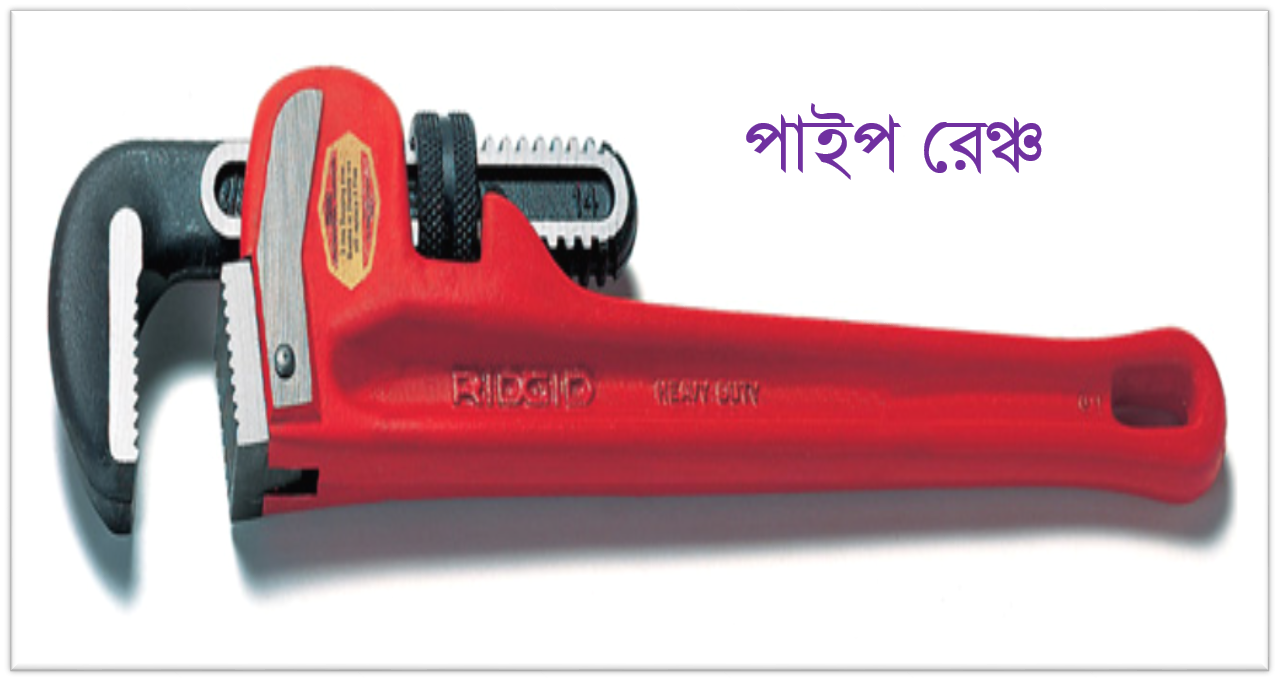 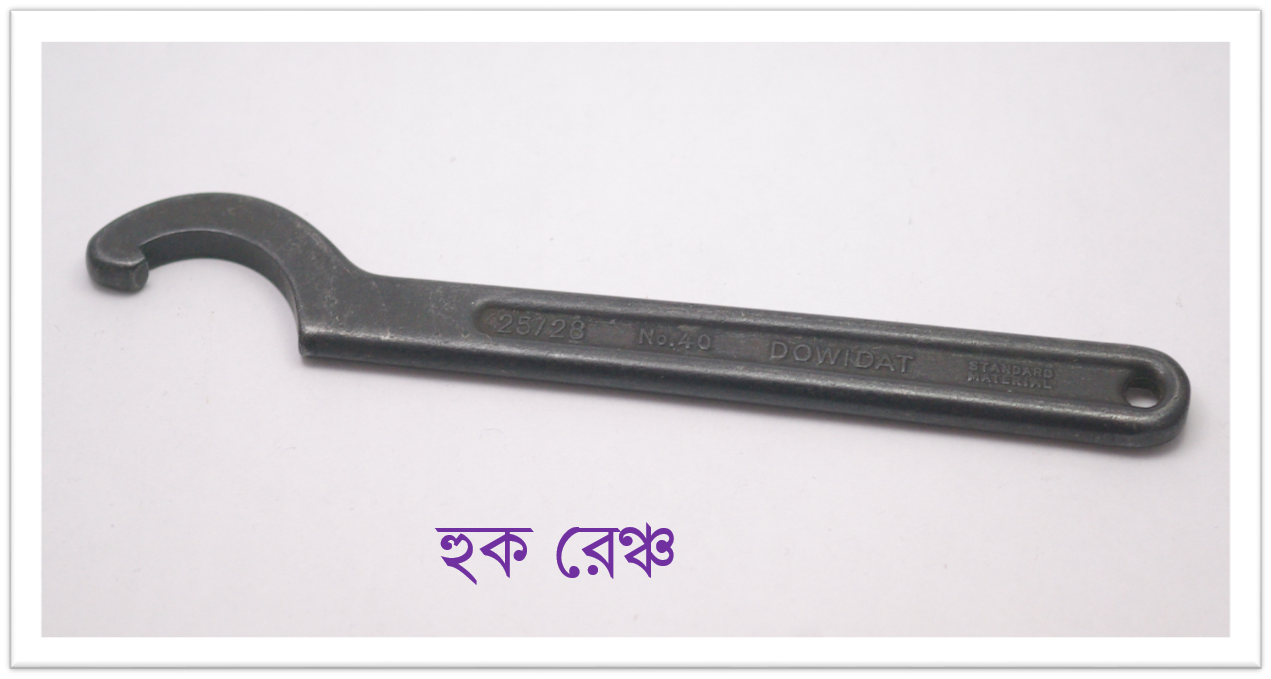 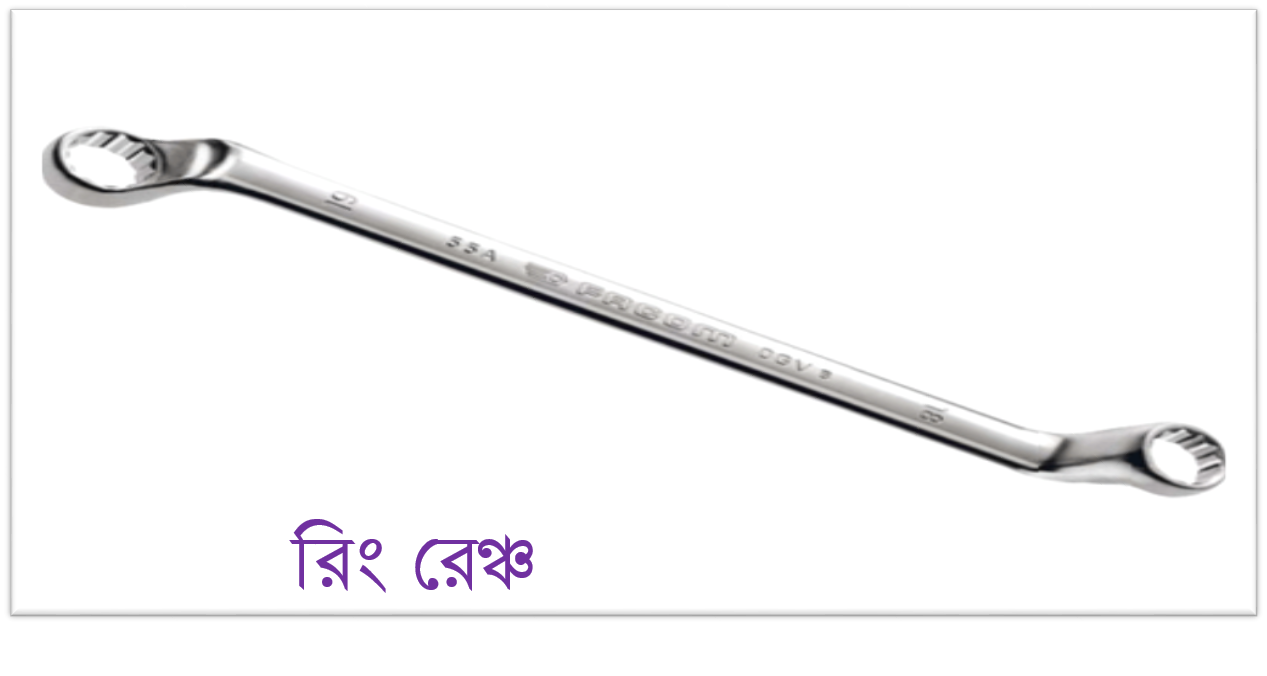 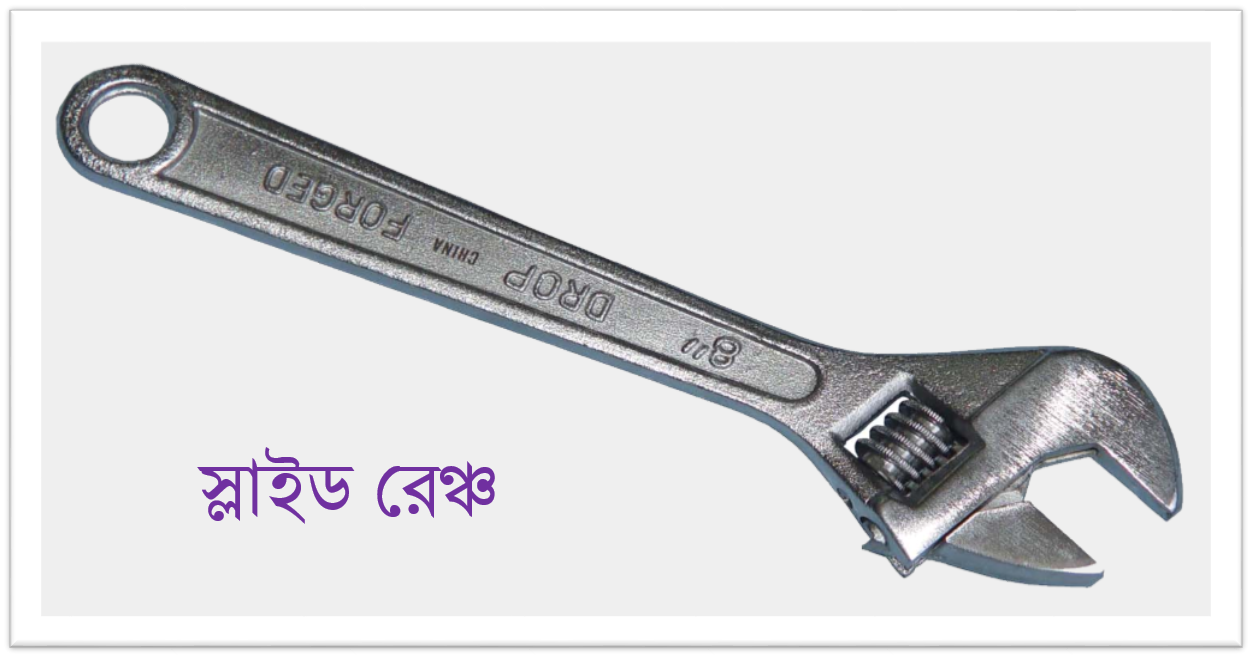 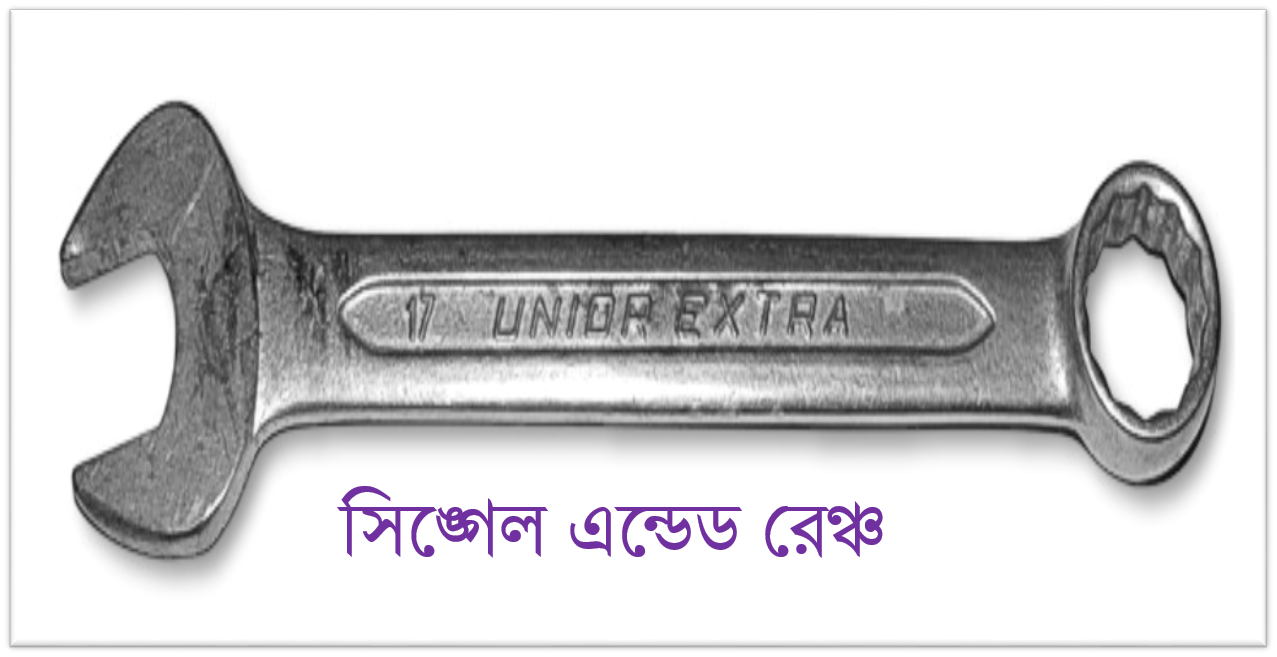 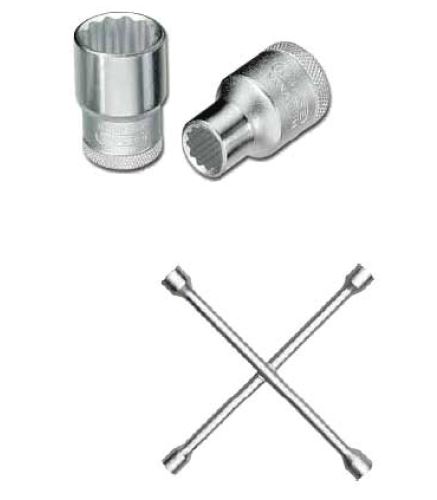 9
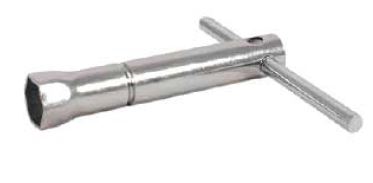 হ্যান্ড ভাইস
Farm Machinery Tools
6 জুন., 21
প্লাগ রেঞ্চ
বিভিন্ন রকমের স্ক্রু-ড্রাইভার
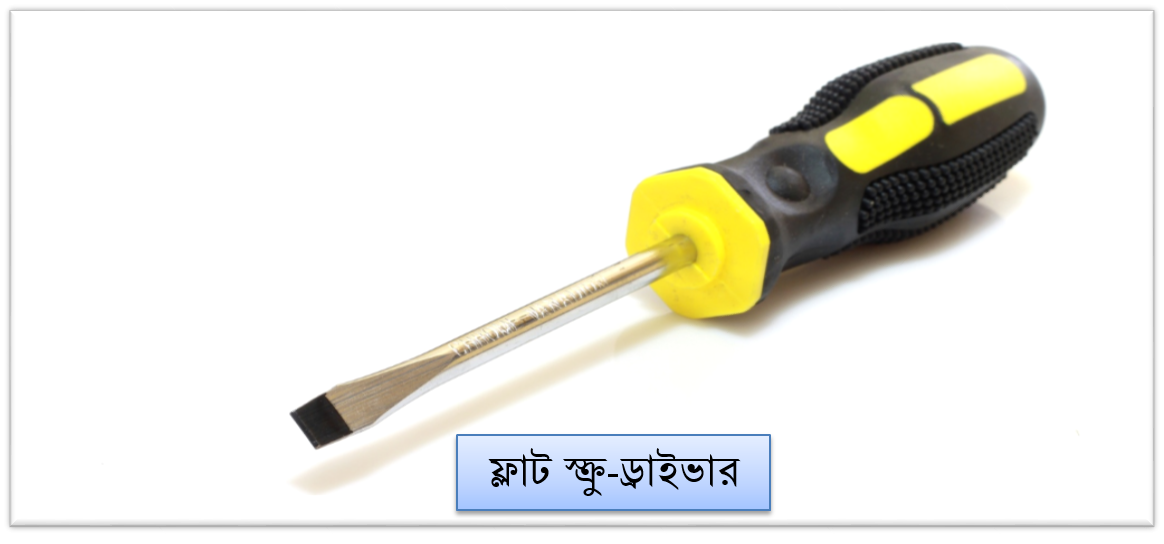 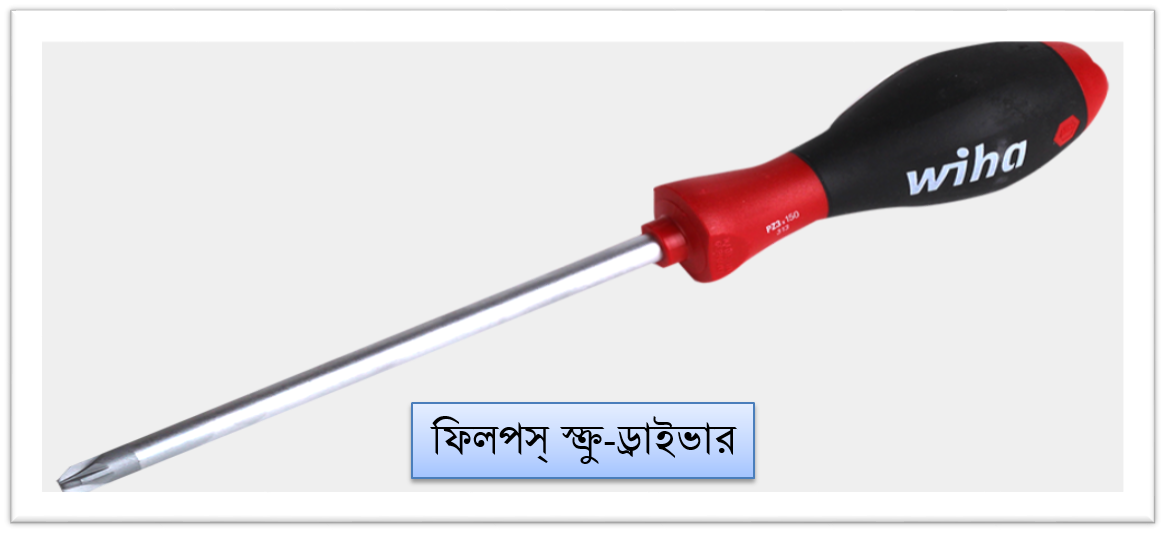 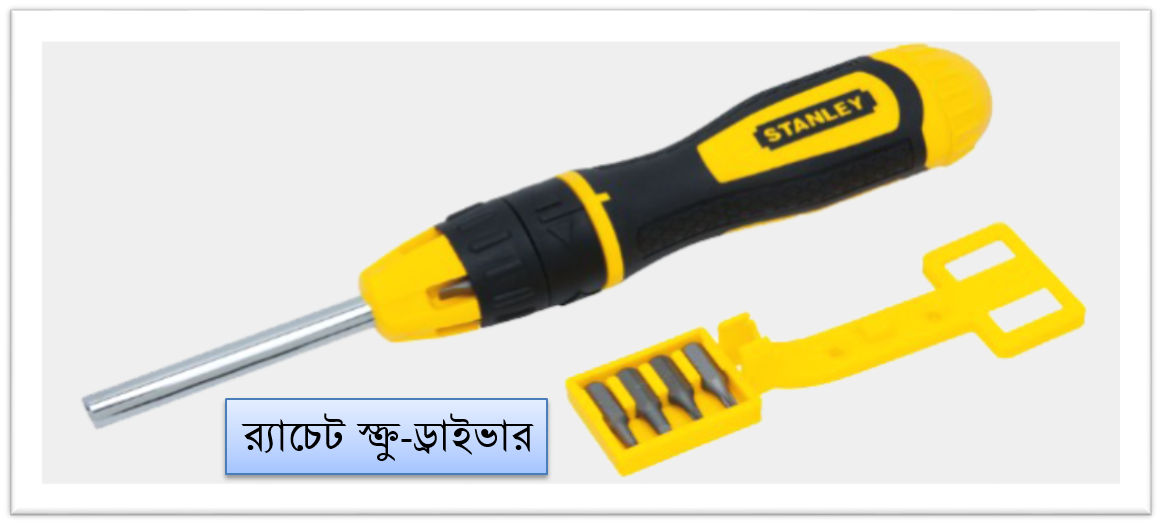 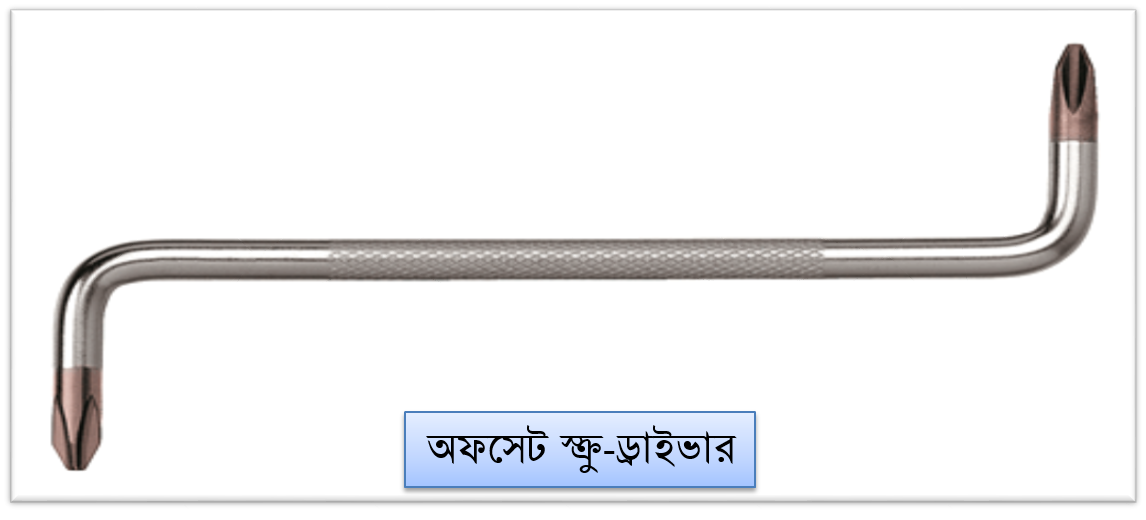 10
Farm Machinery Tools
6 জুন., 21
দলগত কাজ
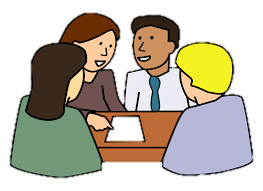 ফার্ম শপে ব্যবহৃত বিভিন্ন ধরনের হ্যামার ও প্লায়ার্সের একটি তালিকা তৈরি কর।
11
Farm Machinery Tools
6 জুন., 21
মূল্যায়ন
চিপিং হ্যামার কি কাজে ব্যবহার করা হয় ?
ছবিটি কিসের?
সারক্লিপ প্লায়ার্সের কাজ কি?
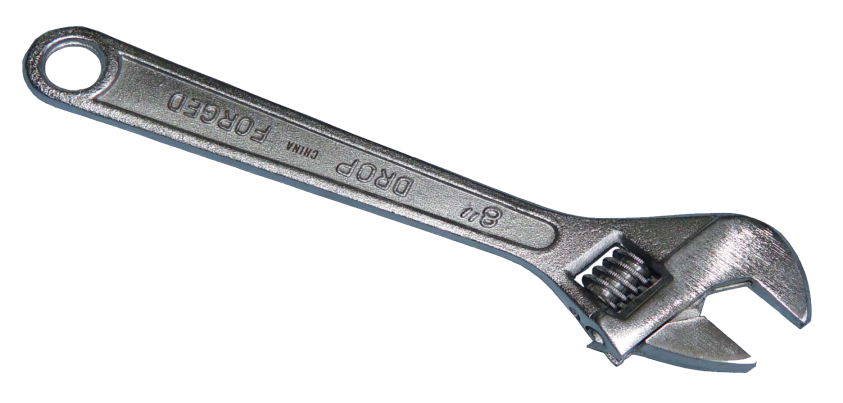 12
Farm Machinery Tools
6 জুন., 21
বাড়ির কাজ
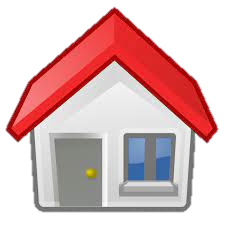 ফার্ম শপে কাজের সময় তুমি কোন প্লায়ার্স দ্বারা কি কাজ করবে তাহা বর্ণনা কর।
13
Farm Machinery Tools
6 জুন., 21
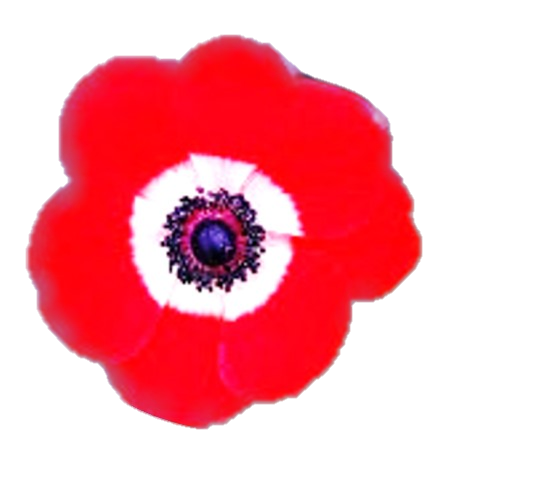 ধন্যবাদ
সকলকে
14
Farm Machinery Tools
6 জুন., 21